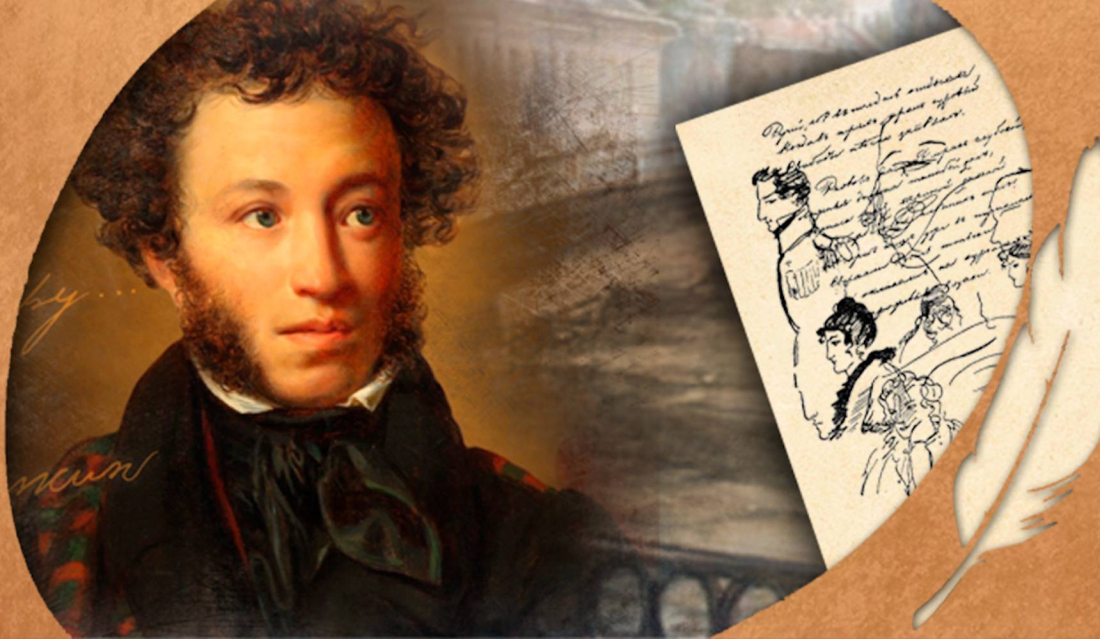 «И меж пелен оставила свирель…»
Открытый урок по литературе в 5 классе
Подготовила: Магомедова Светлана Васильевна, учитель русского языка и литературы МБОУ «УМЛ имени Алисултанова М. Г.»
Цель урока: расширение знаний обучающихся о жизни и творчестве А.С. Пушкина.Задачи:Образовательные: познакомить учащихся с Ариной Родионовной, показать истоки его волшебных сказок; рассмотреть, какую роль играла она в жизни поэта;Развивающие: развивать творческие способности и навыки выразительного чтения; развивать речь, логическое мышление, кругозор;Воспитательные: воспитывать интерес к классической литературе, любовь и сострадание к ближнему.
Психологический настрой.            Цветок добра
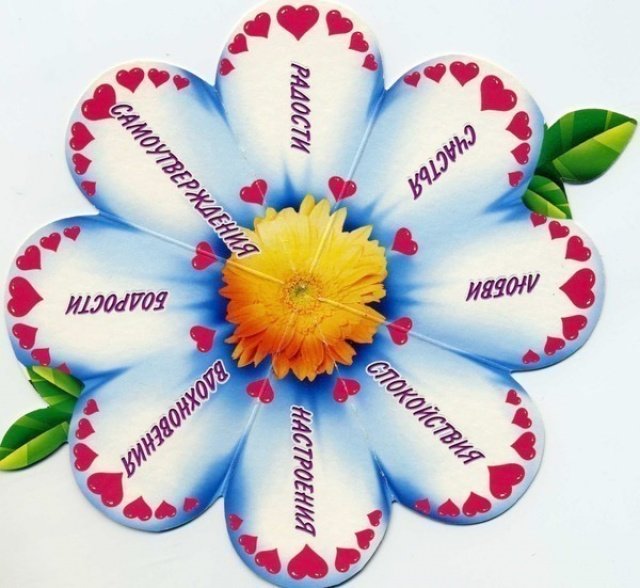 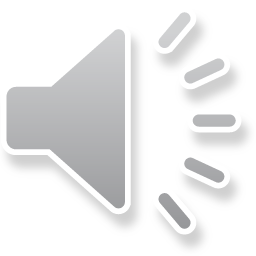 Постановка цели и задач. Мотивация учебной деятельности.
Сказка ложь, да в ней намек,
Добрым молодцам урок!
(Урок – это мораль, жизненный опыт, который необходимо извлечь из сказки)
Проблемный вопрос: Почему именно Арина Родионовна стала его музой? Каково ее влияние на поэта?
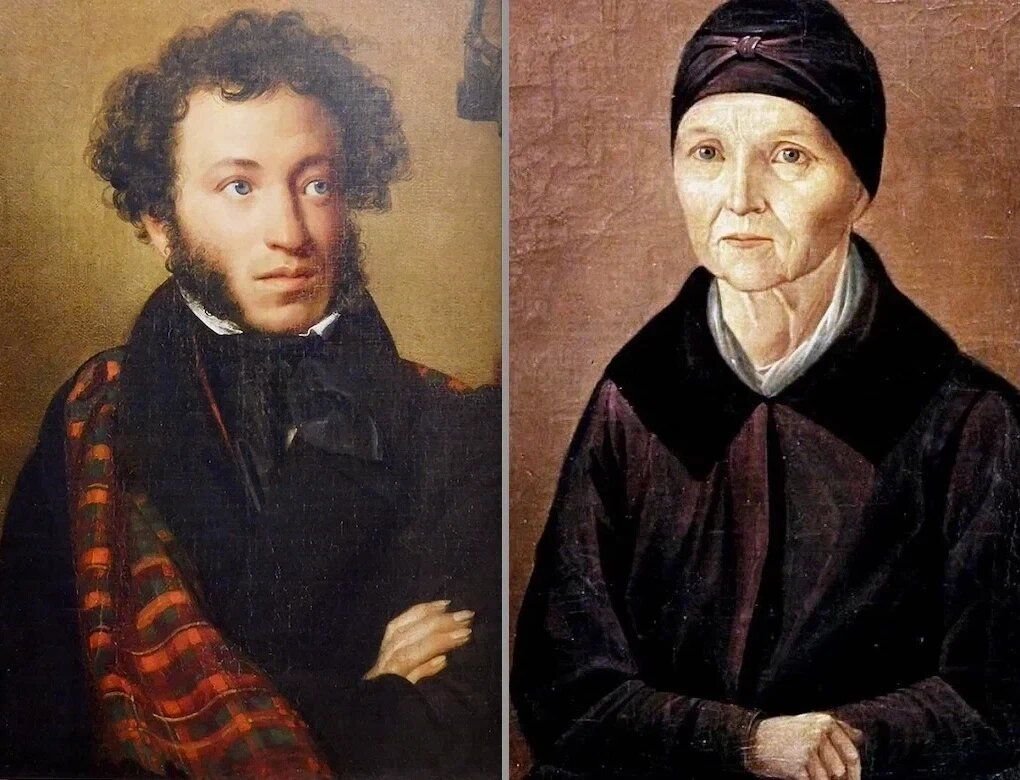 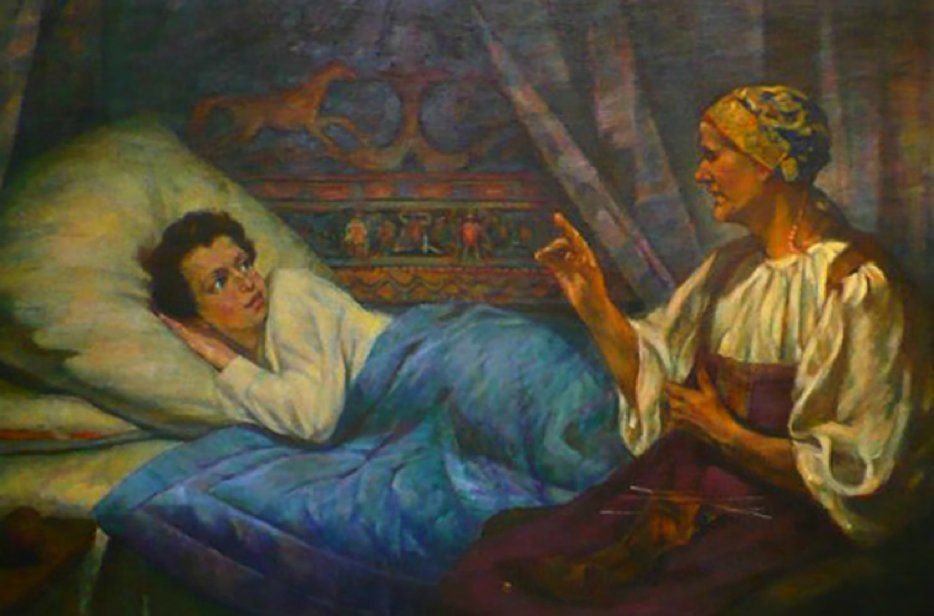 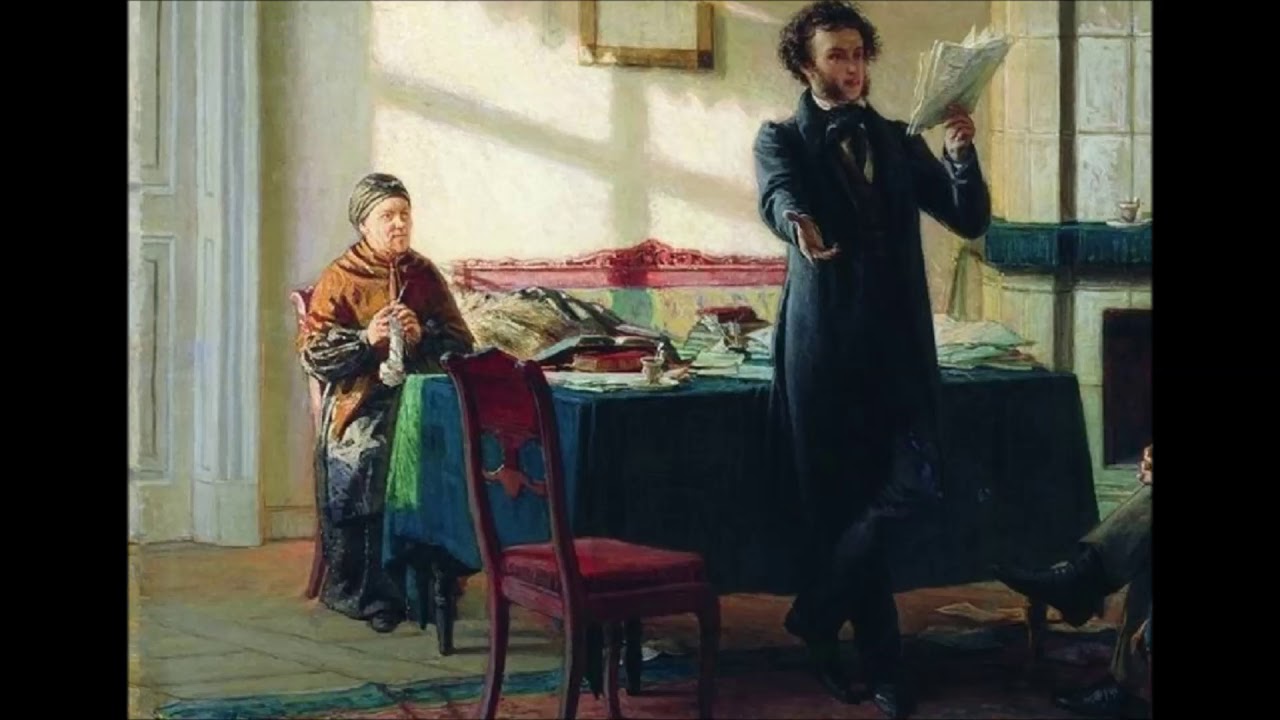 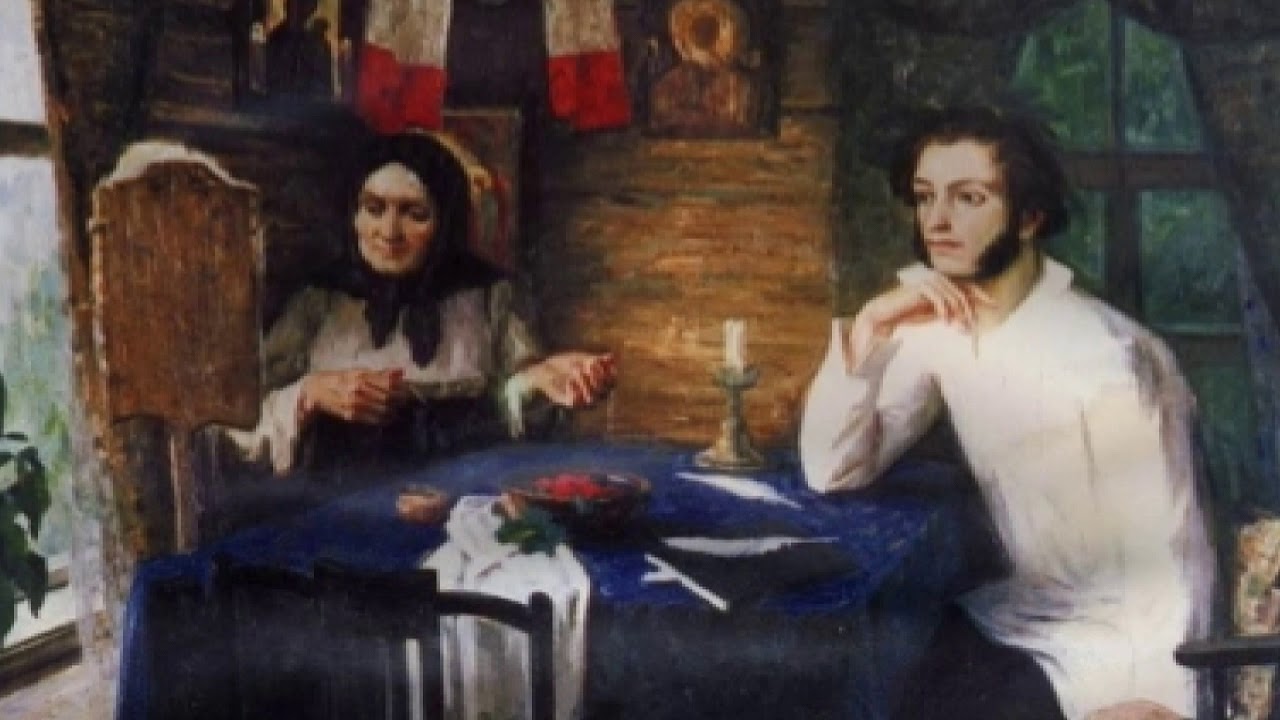 Трогательно и трепетно относился Пушкин к своей «старушке». Благодаря Арине Родионовне он окунулся в мир волшебных народных сказок, которые она замечательно рассказывала.
Вглядитесь в её лицо.
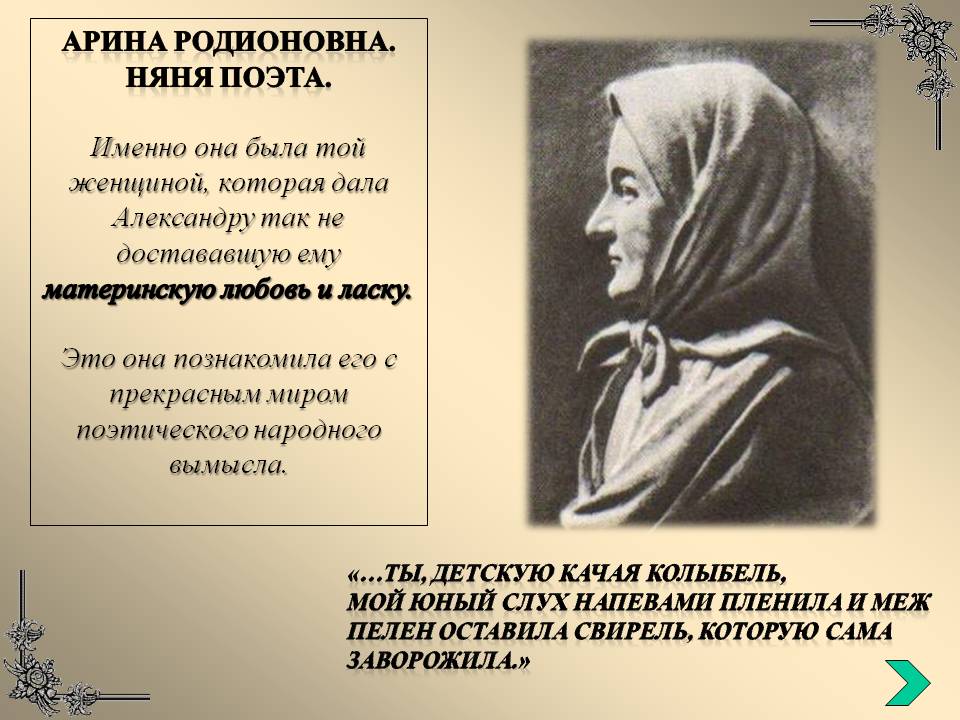 Физкультминутка
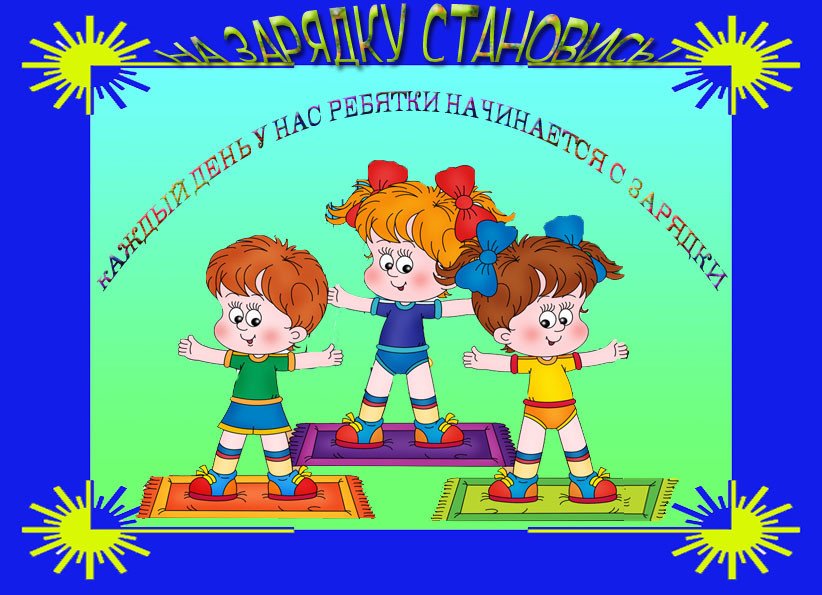 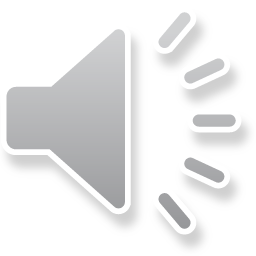 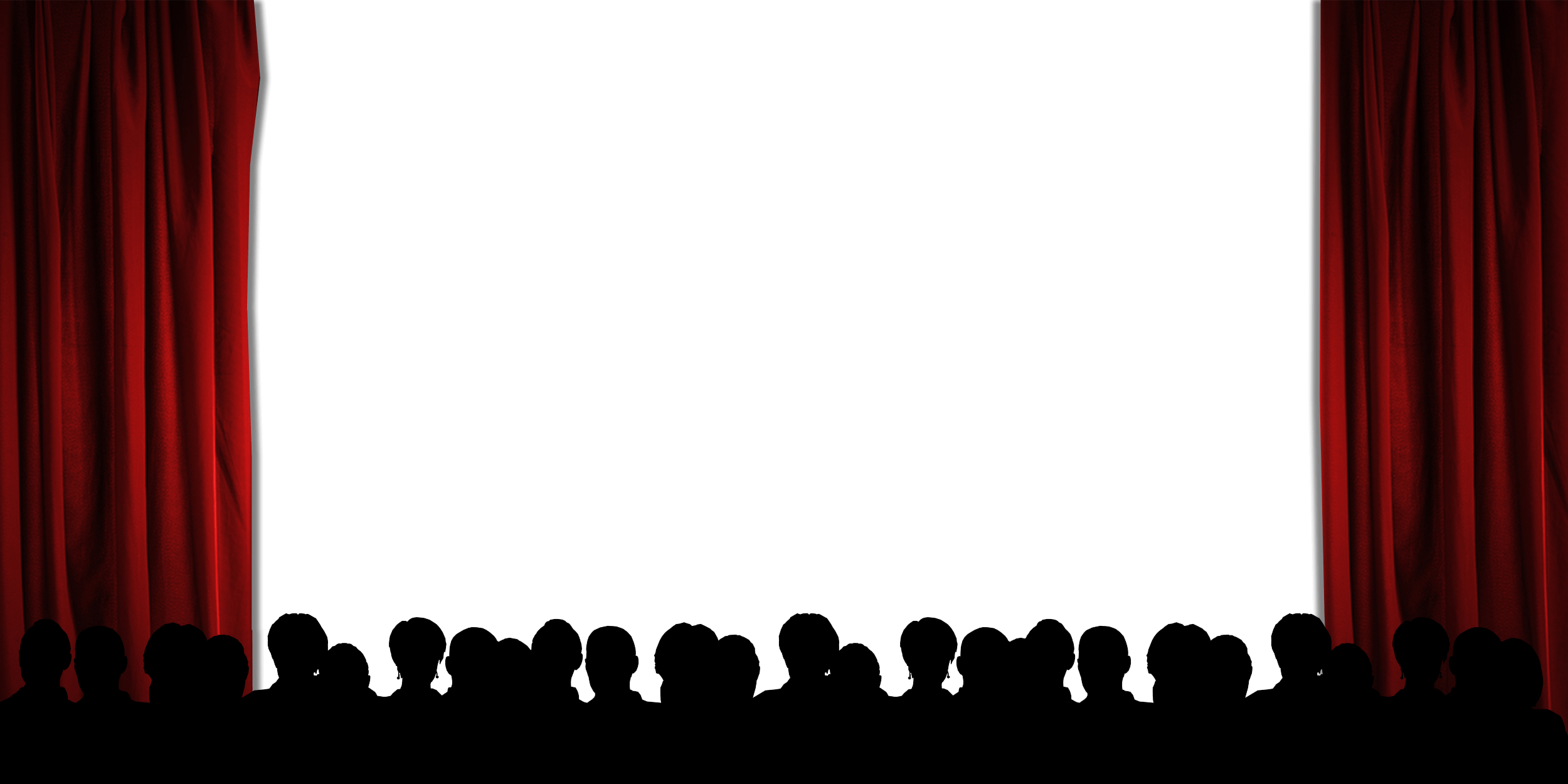 Инсценировки
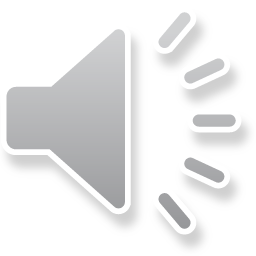 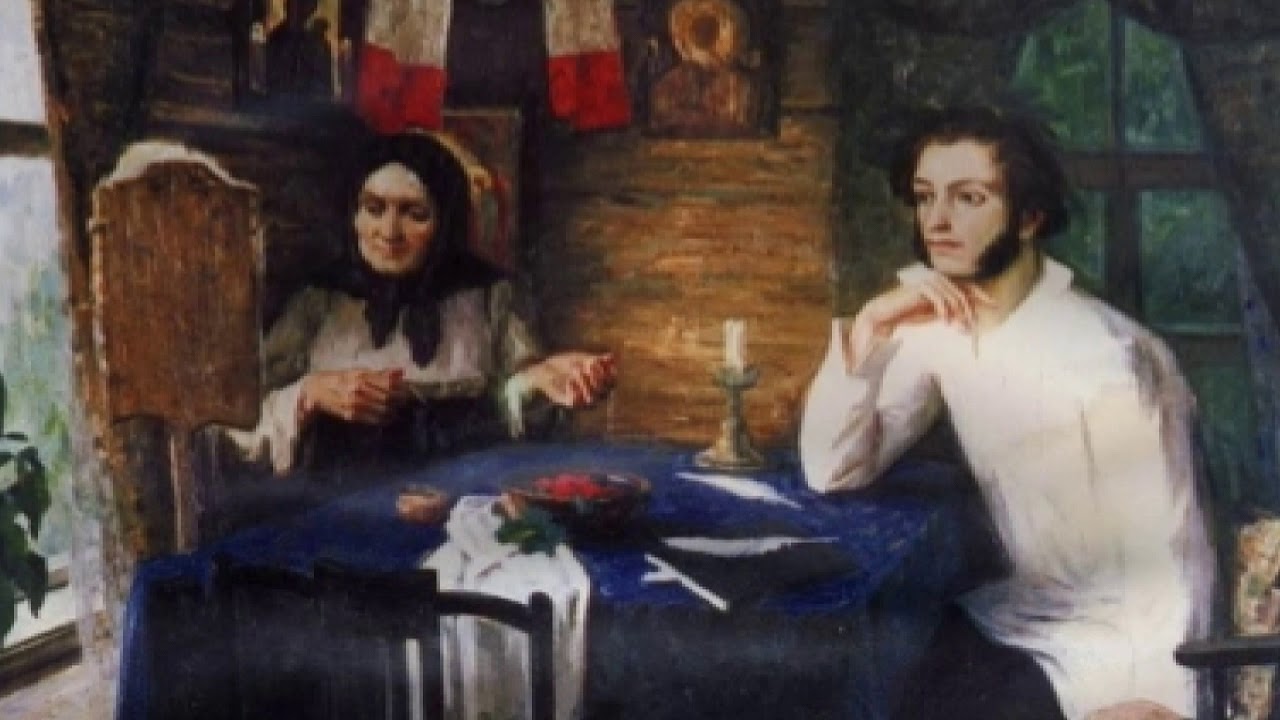 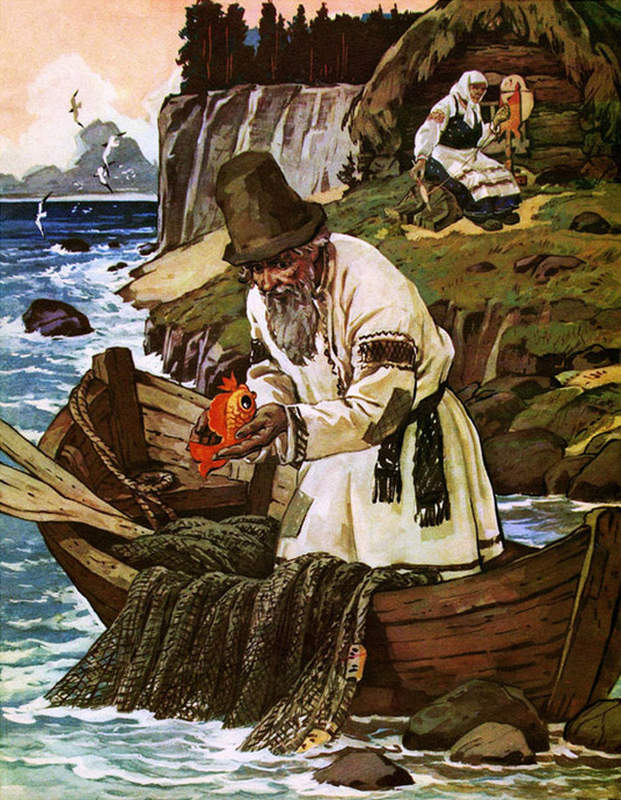 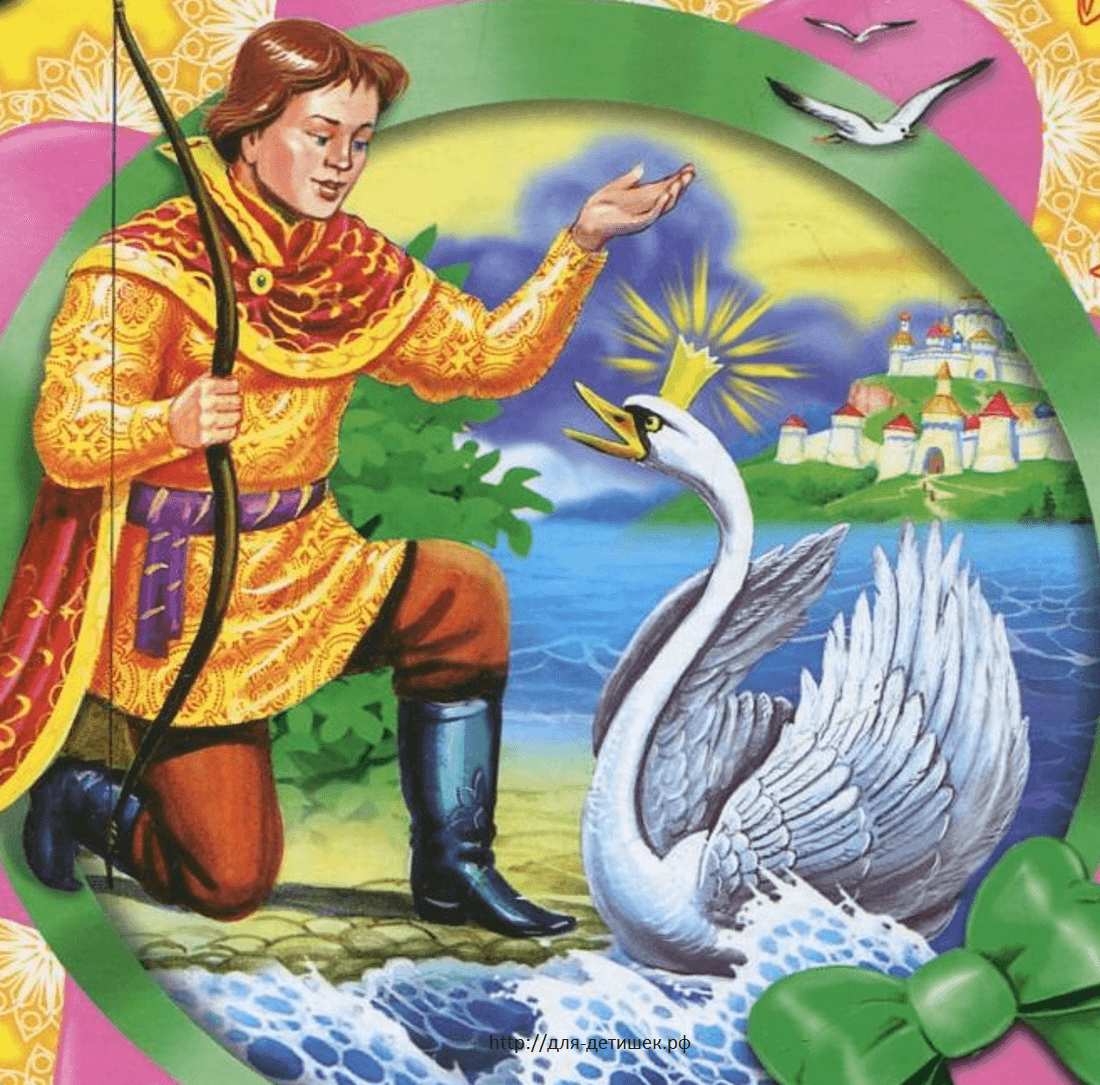 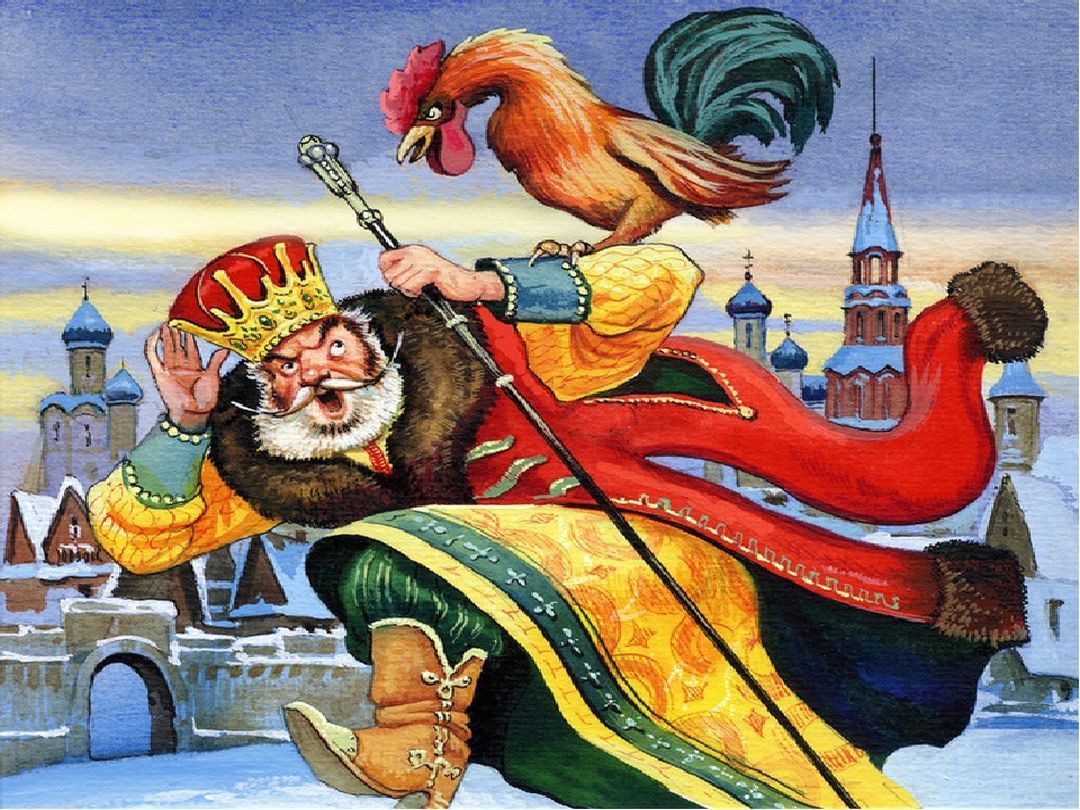 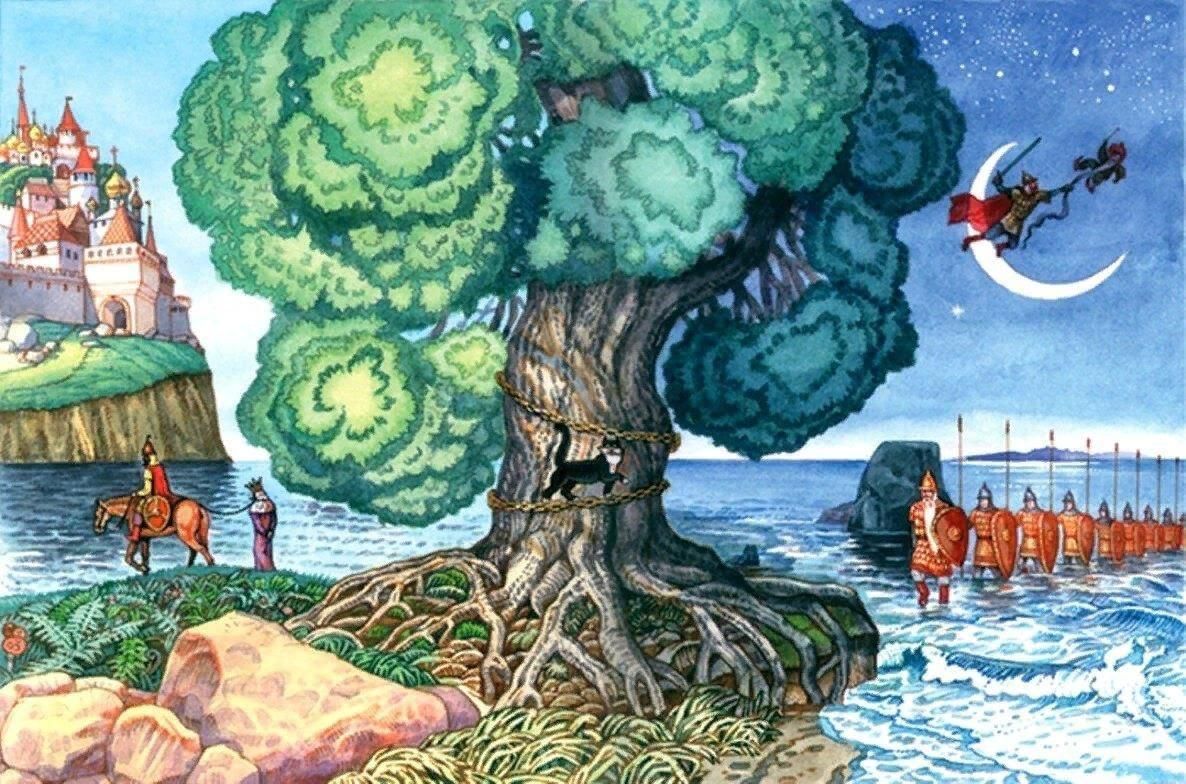 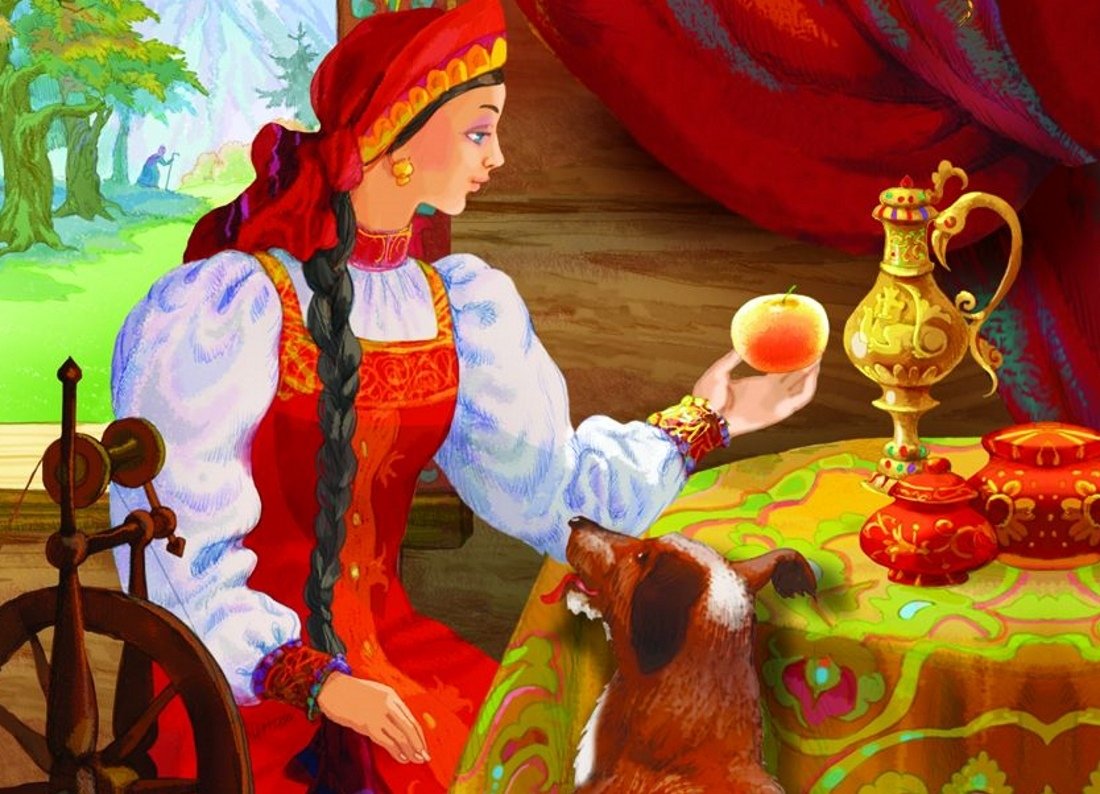 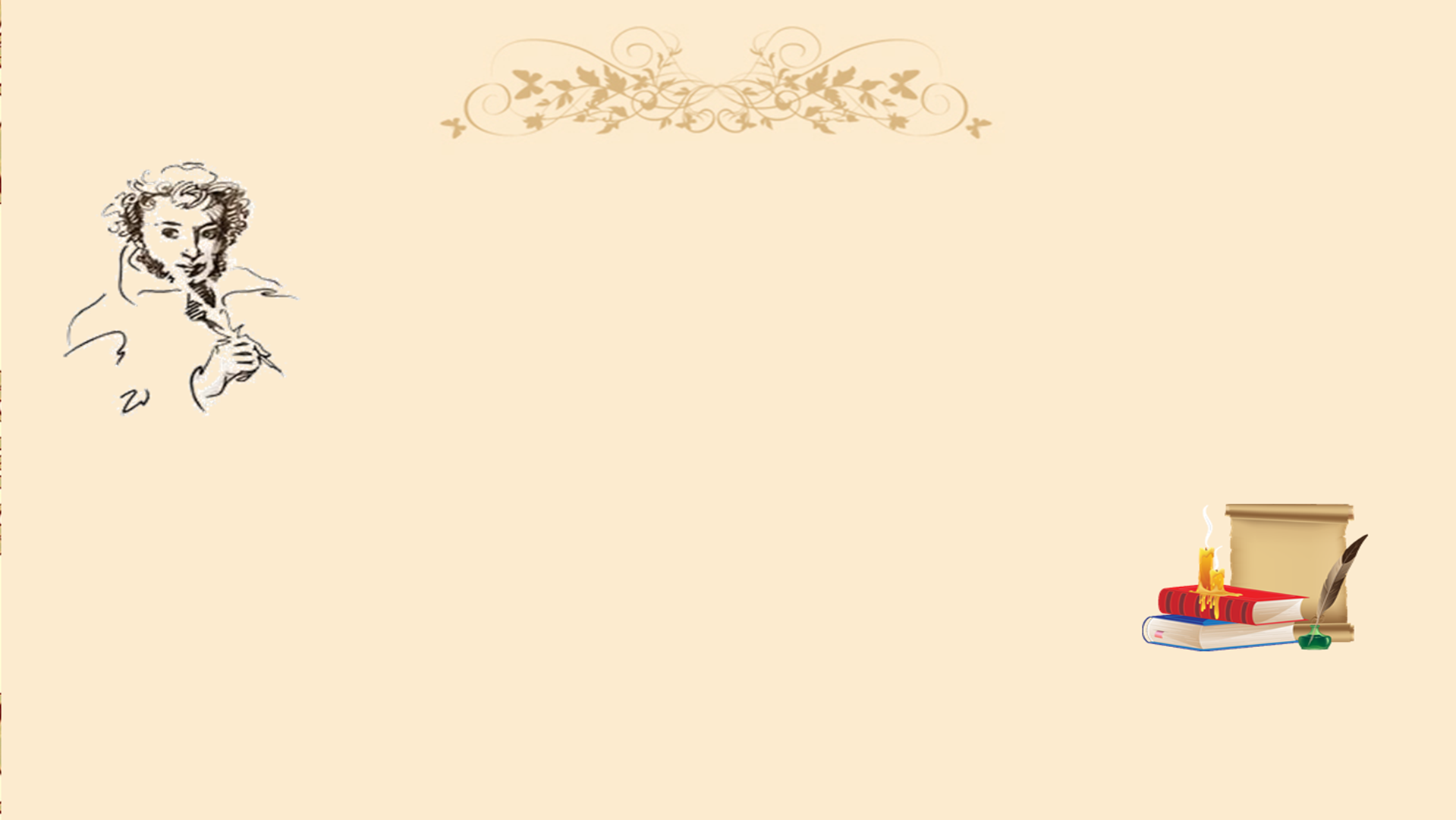 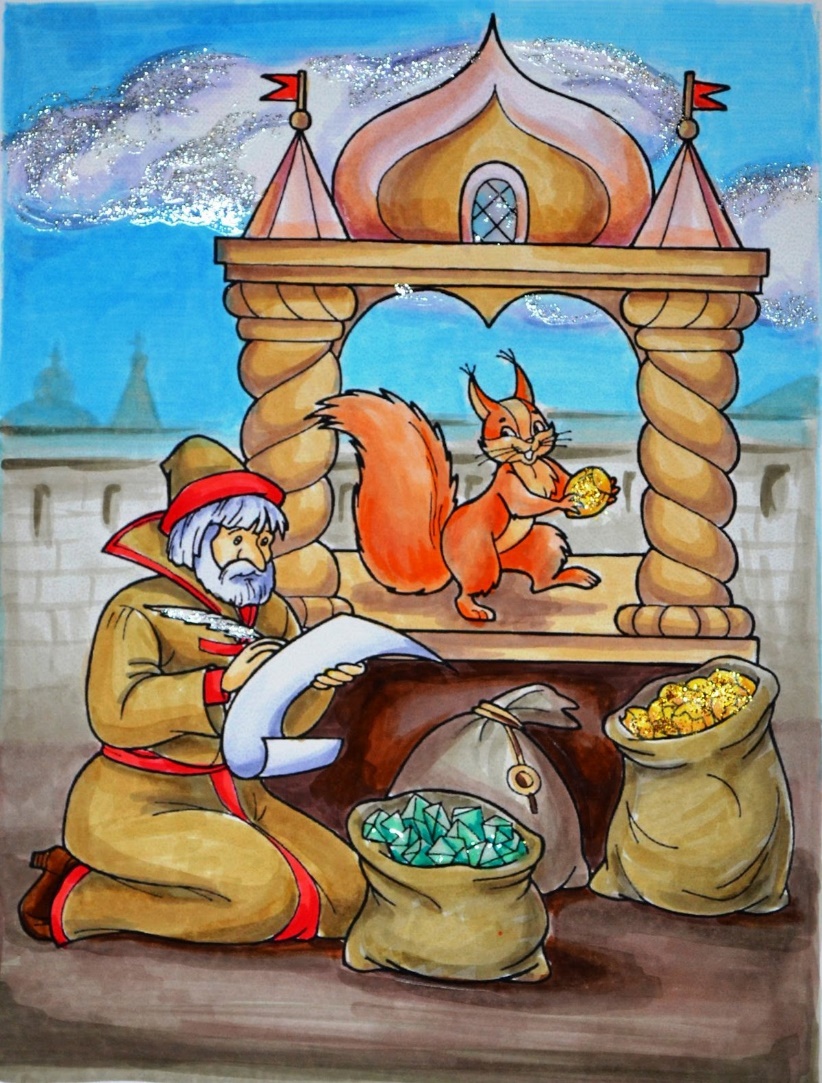 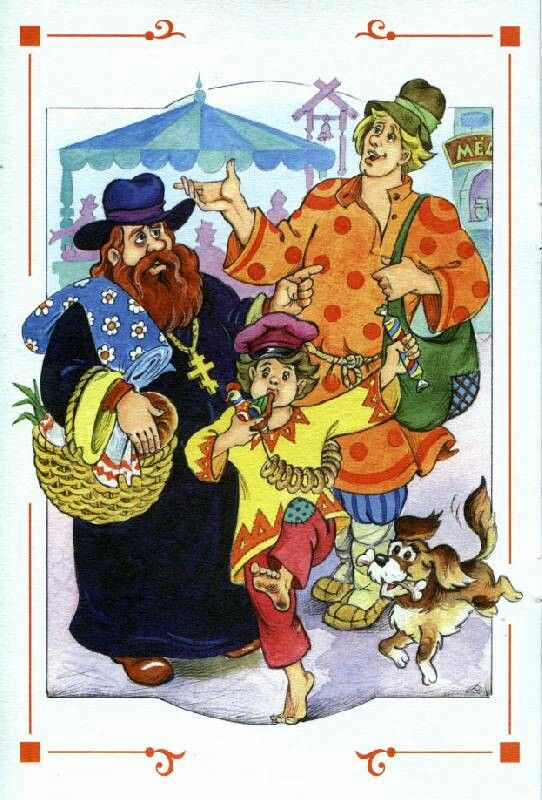 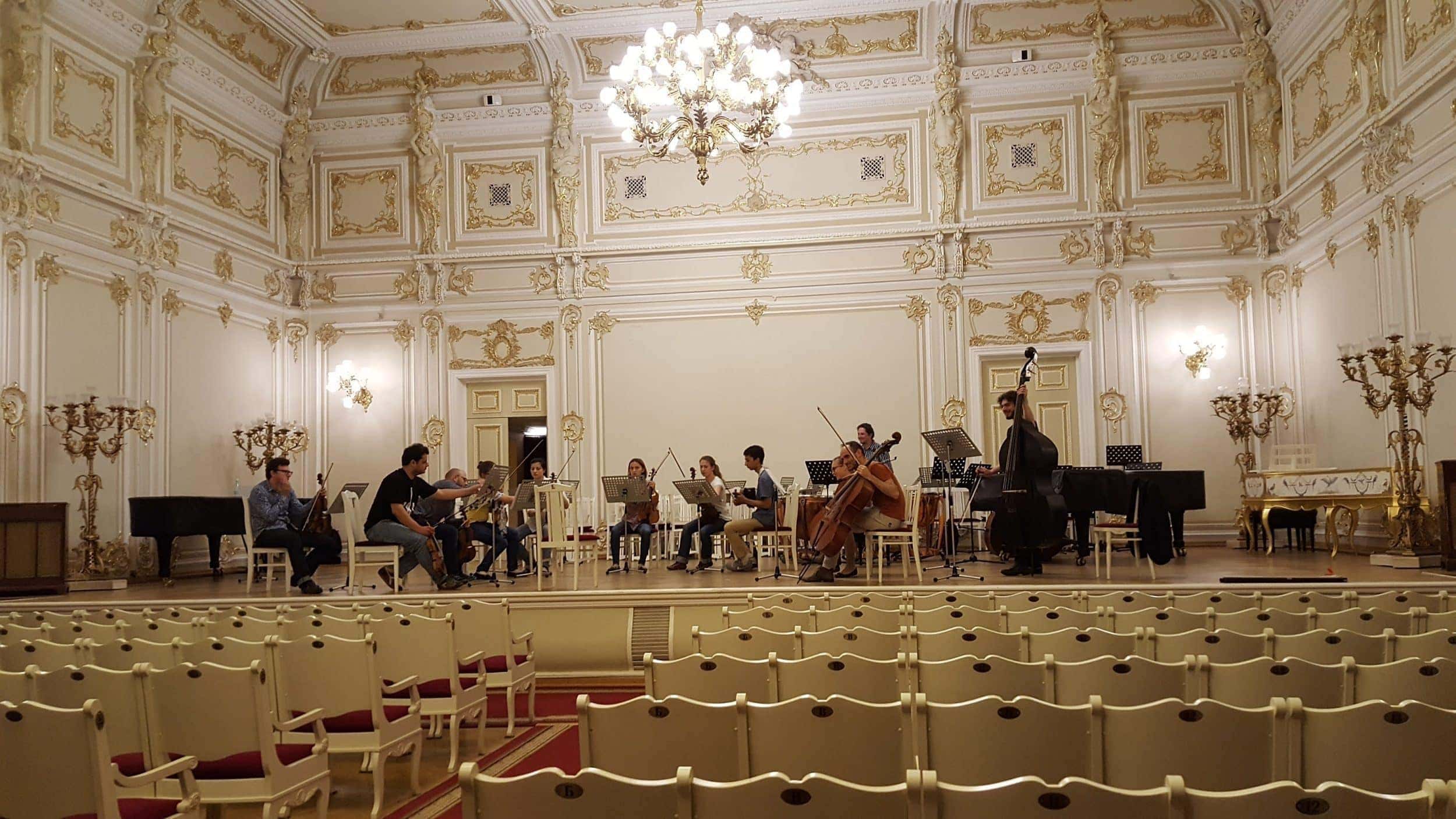 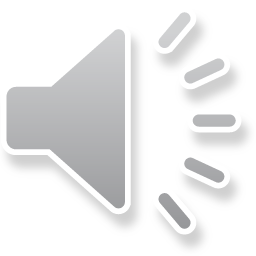 Домашнее задание
1) Составить кроссворд по теме сегодняшнего урока. 
2) Придумать 10 вопросов для викторины по произведениям А. С. Пушкина.
3) Нарисовать иллюстрации к прочитанным сегодня стихотворениям.
Молодцы! Спасибо за работу!